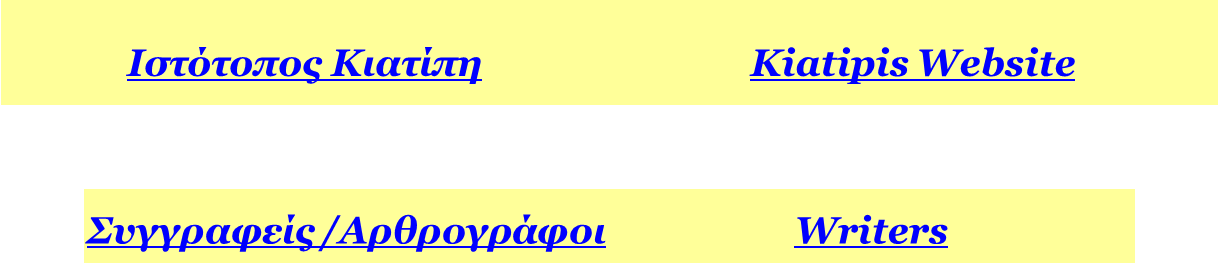 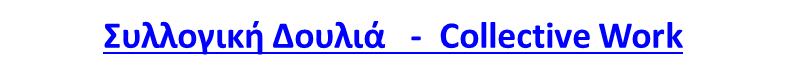 Η Θεωρία του Ιστορικού Υλισμού

Κεφάλαιο 4.4
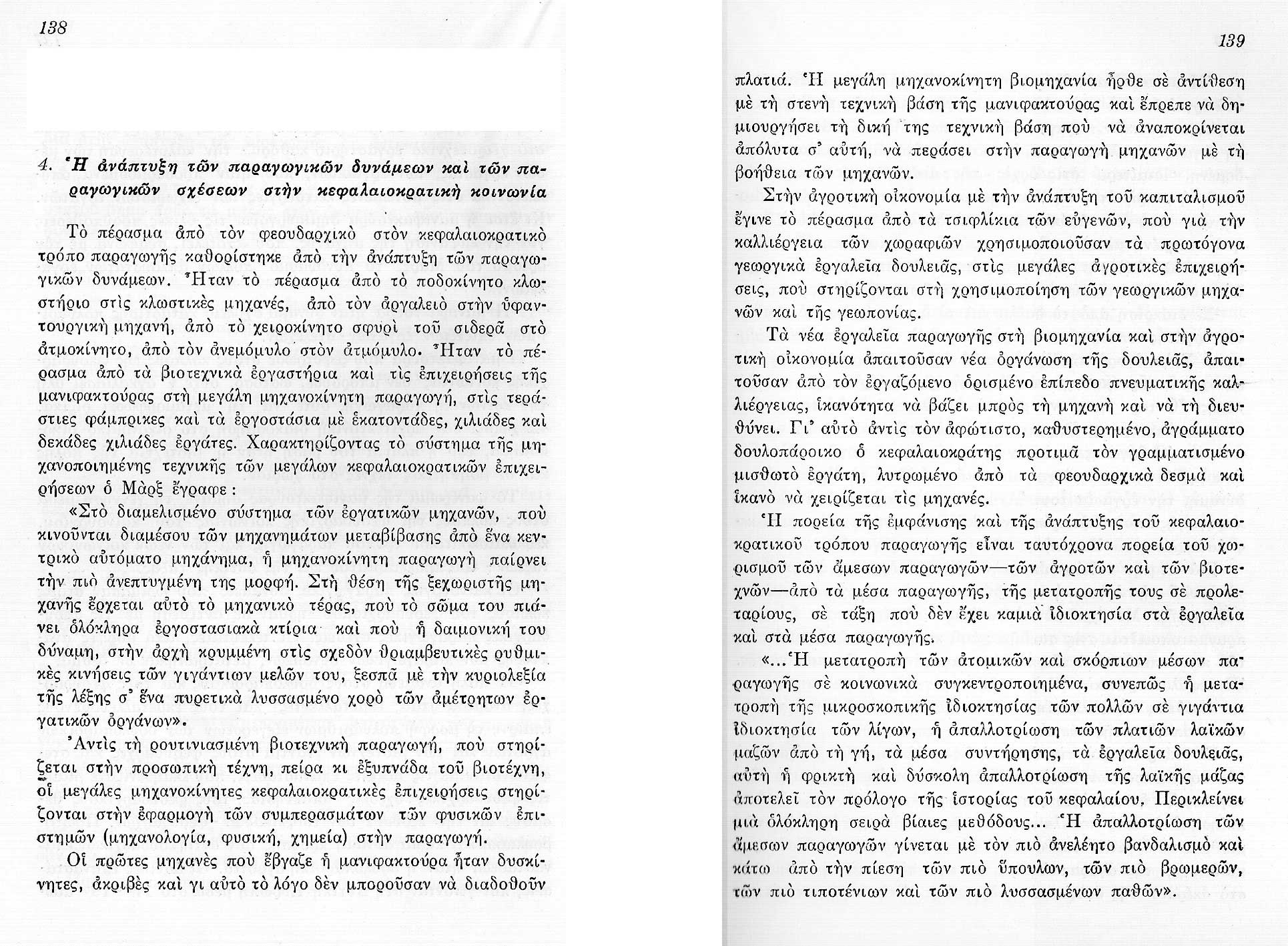 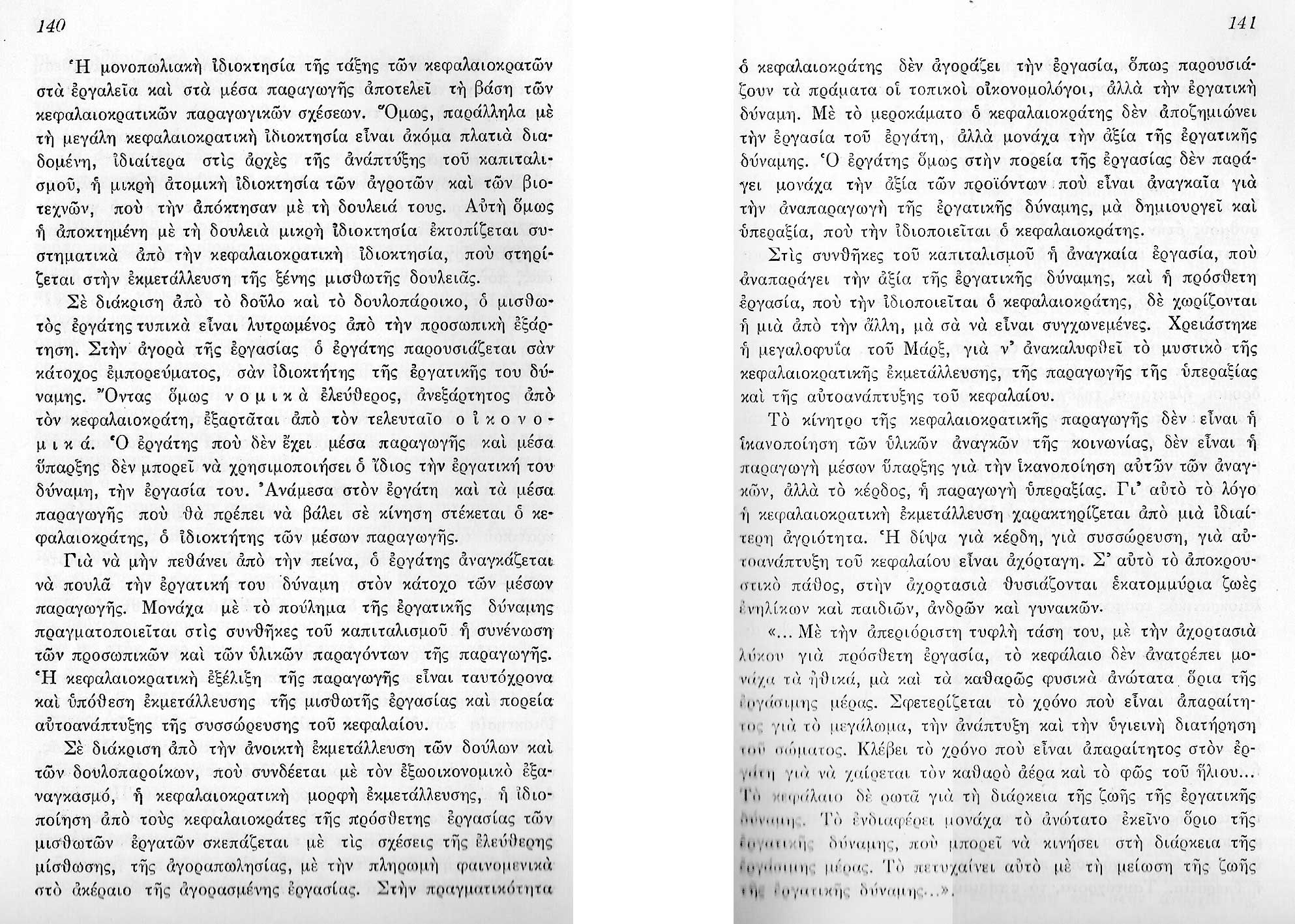 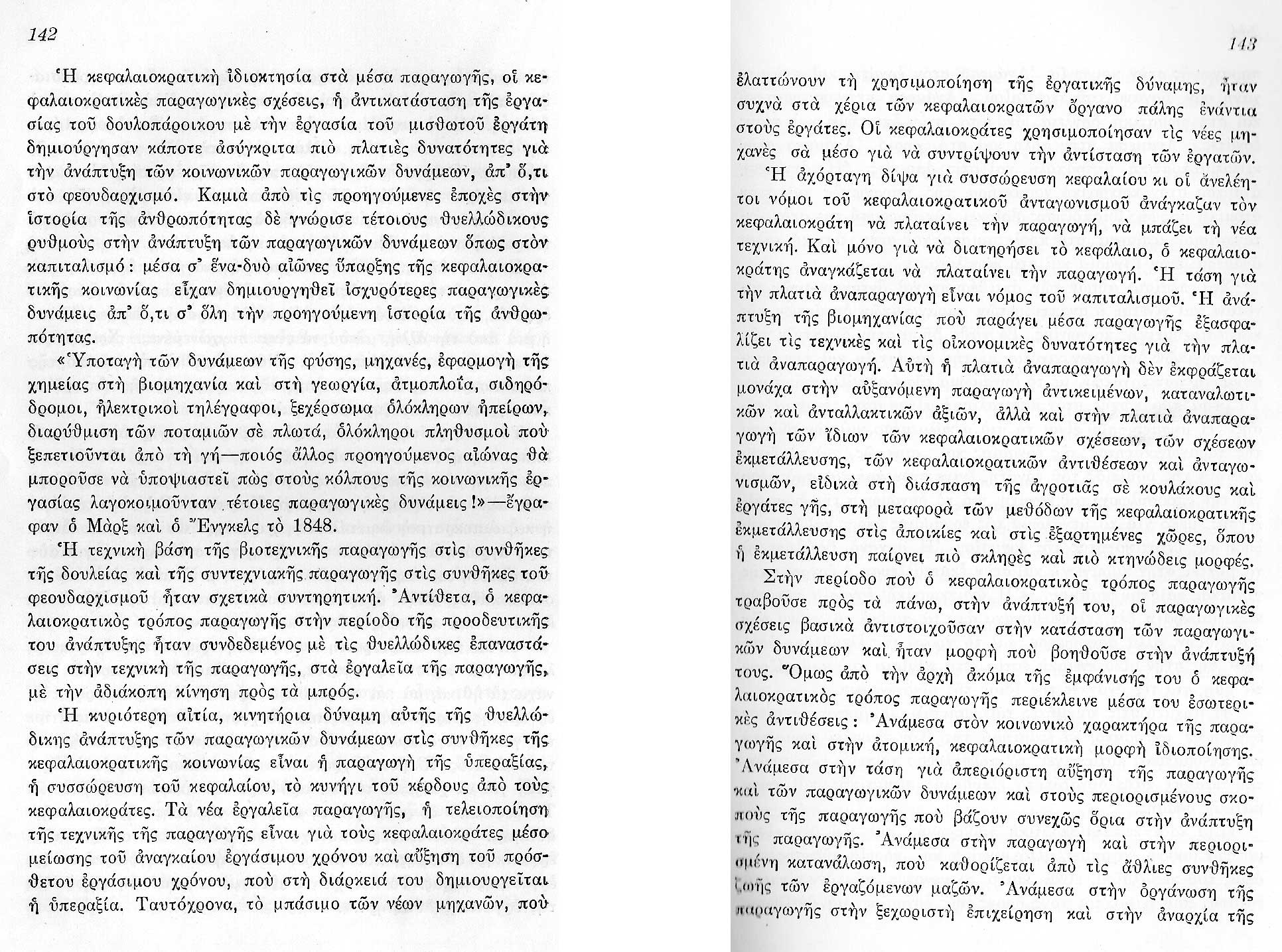 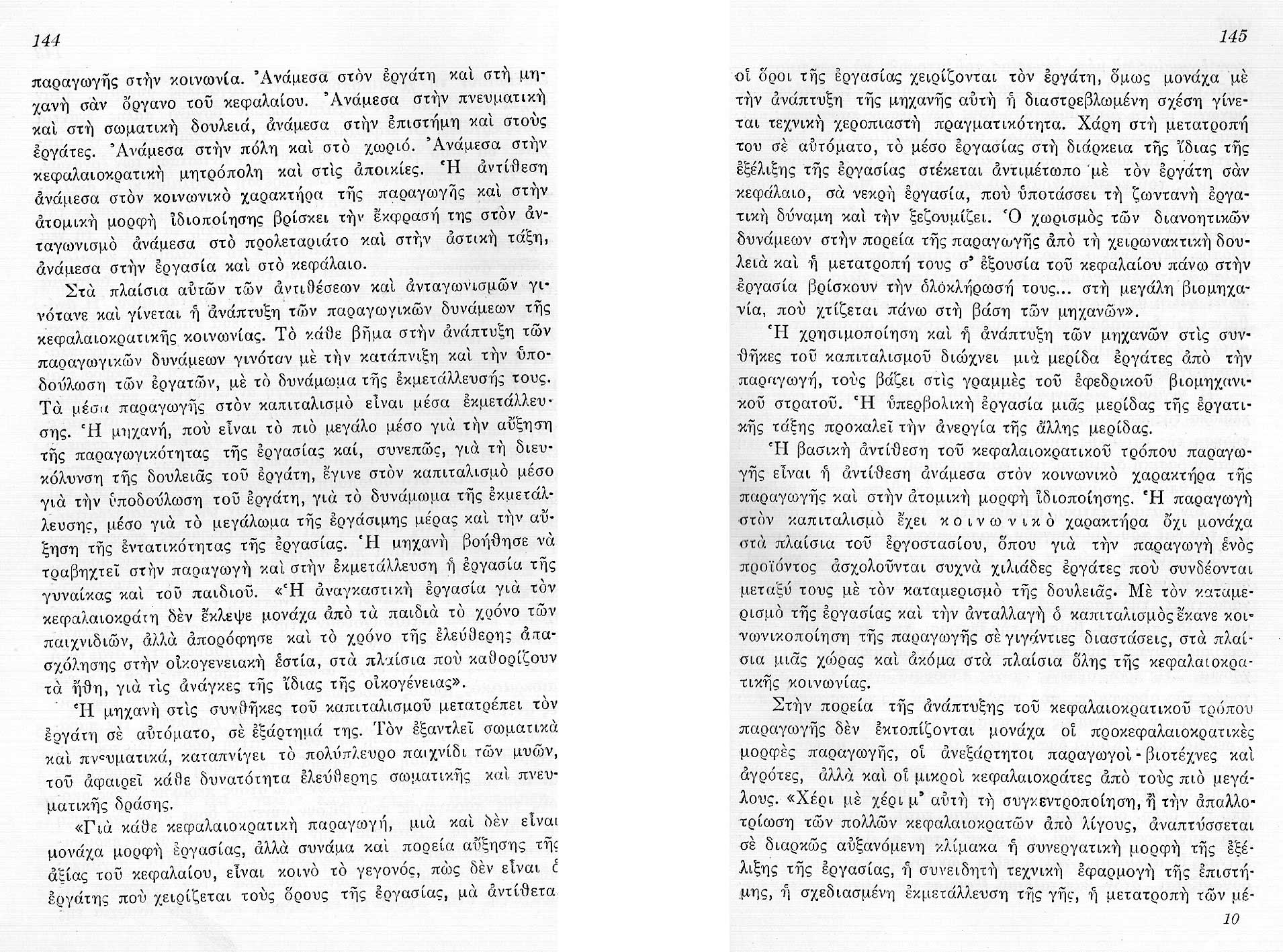 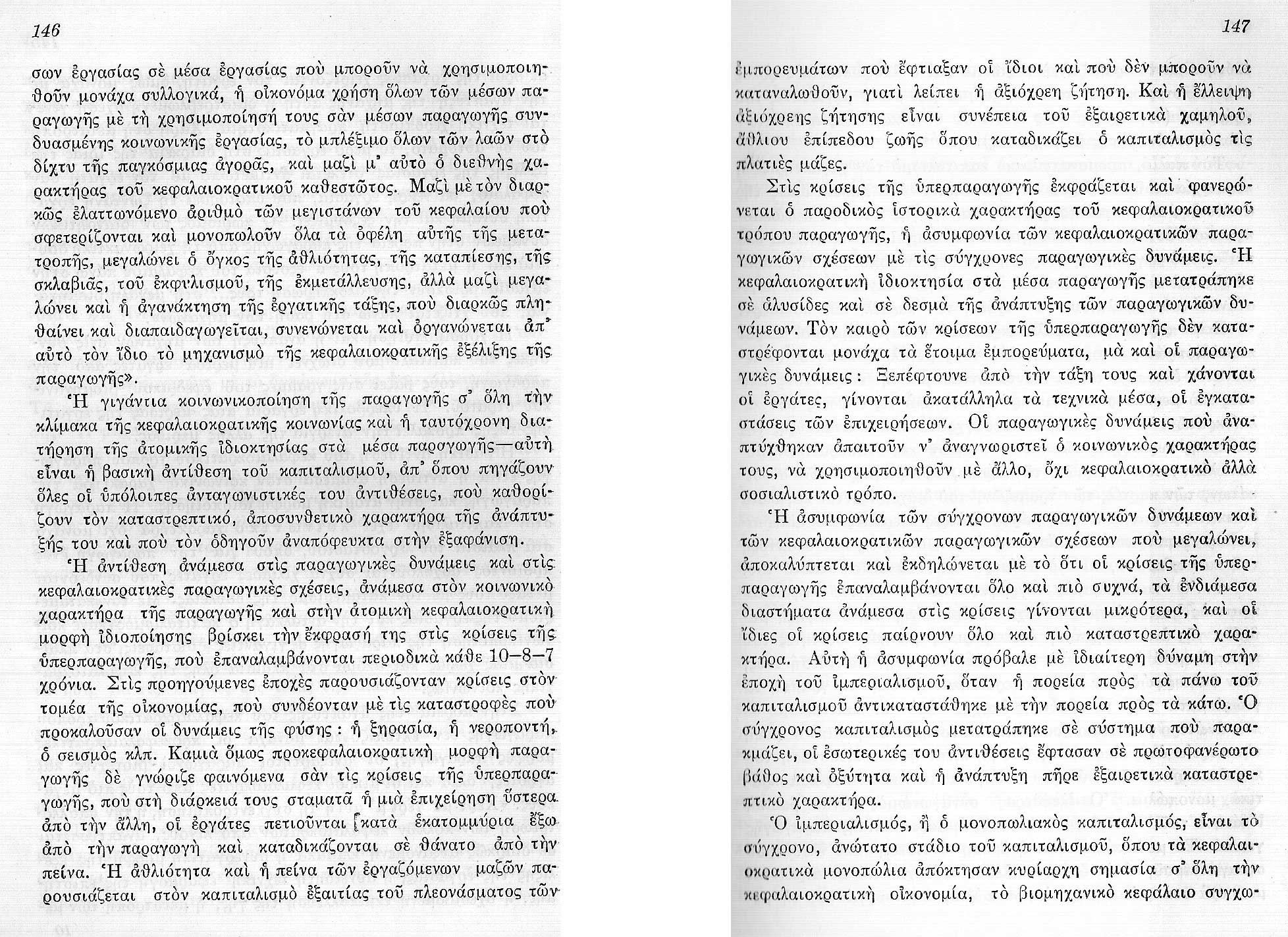 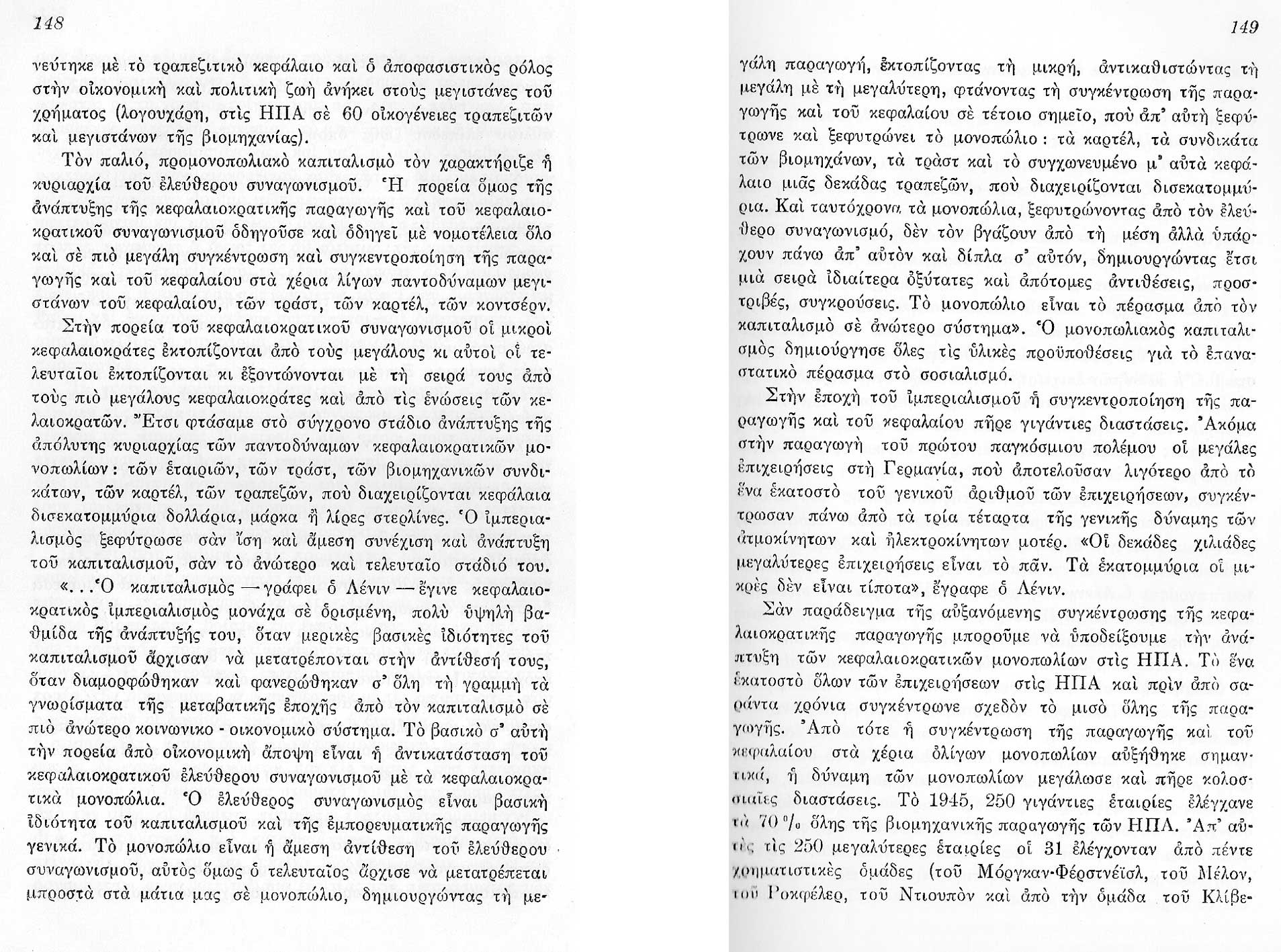 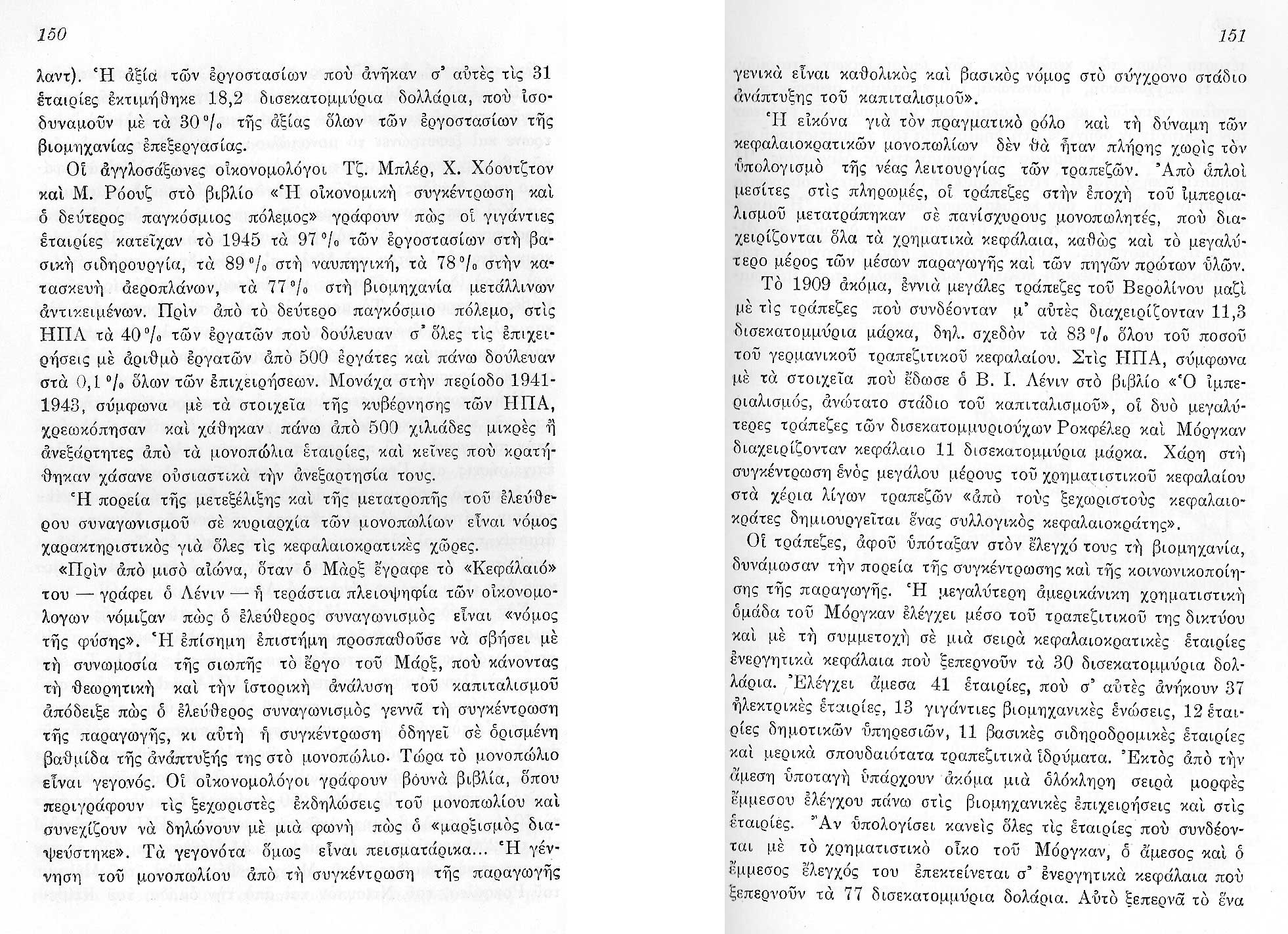 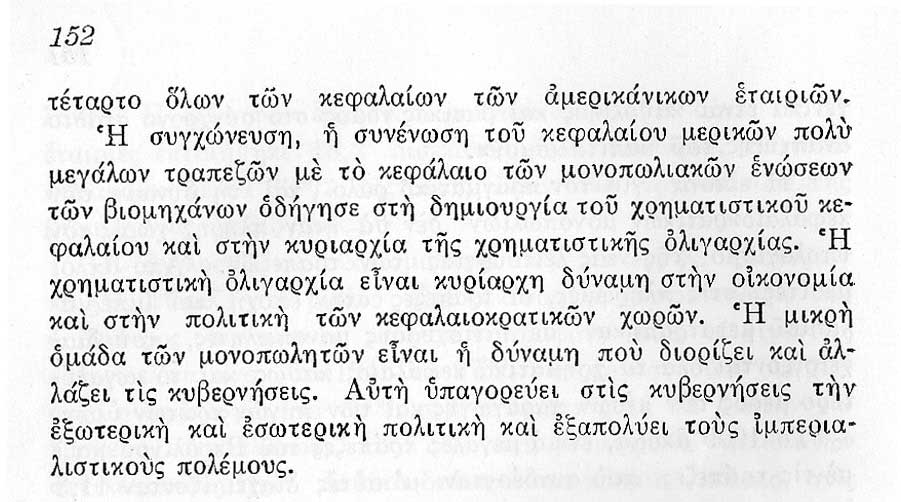 Η θεωρία του Ιστορικού Υλισμού

Προηγούμενη Ενότητα
Κεφάλαιο 4.3
* * * * *
Επόμενη Ενότητα
Κεφάλαιο Πέμπτο
Κλικ ν’ ανοίξει!